MARIO SOLDATI (1906-1999)
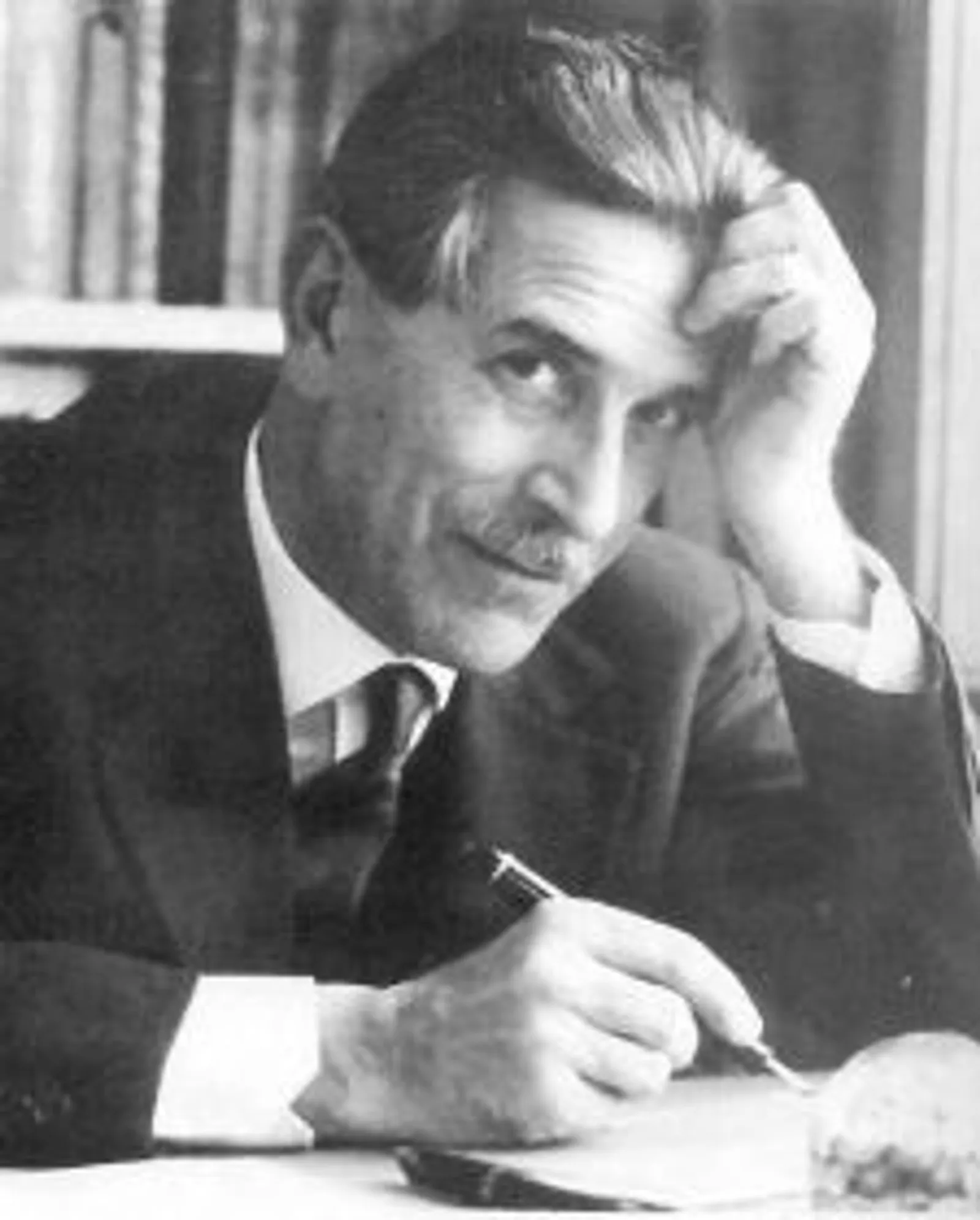 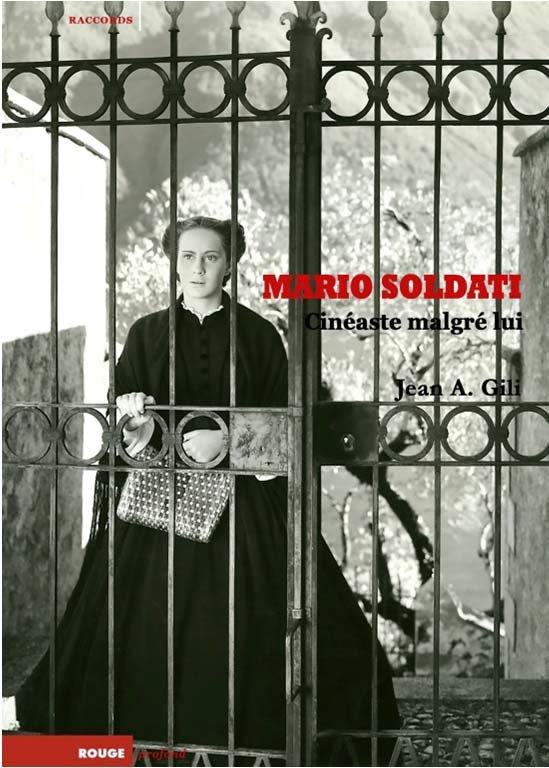 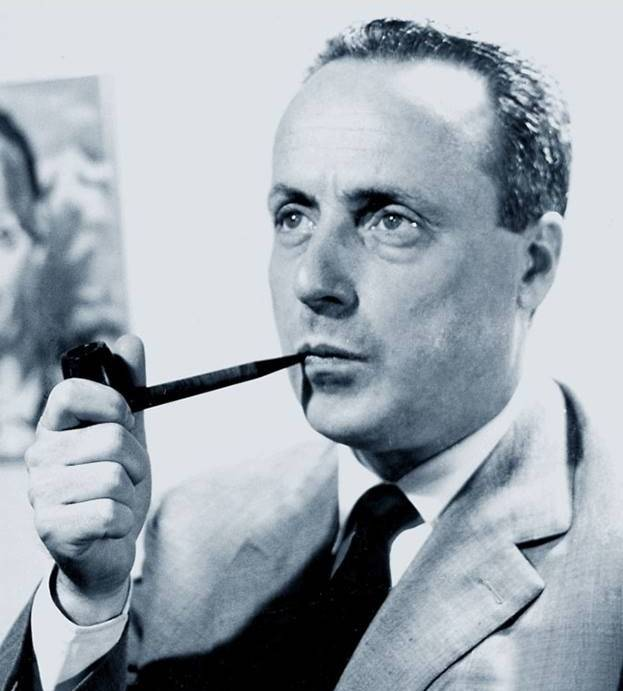 Giorgio Bassani (1916-2000)
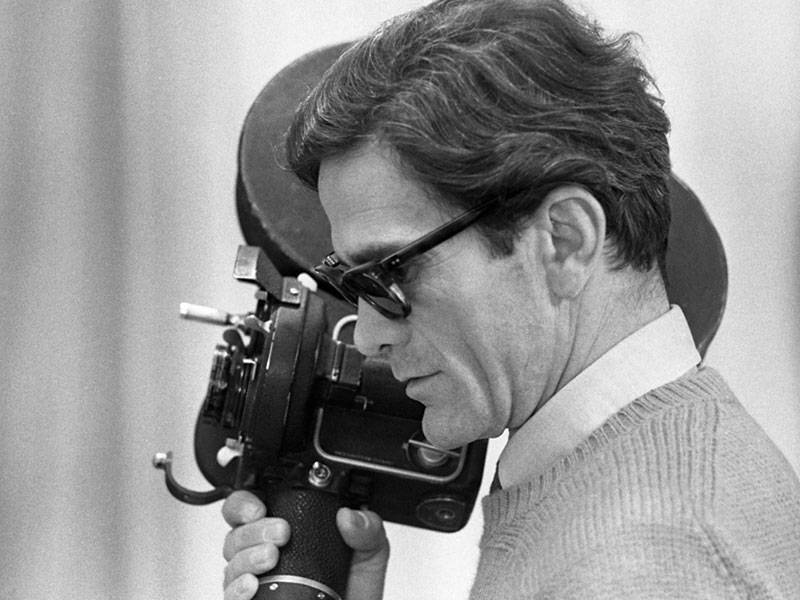 Pier Paolo Pasolini (1922-1975)
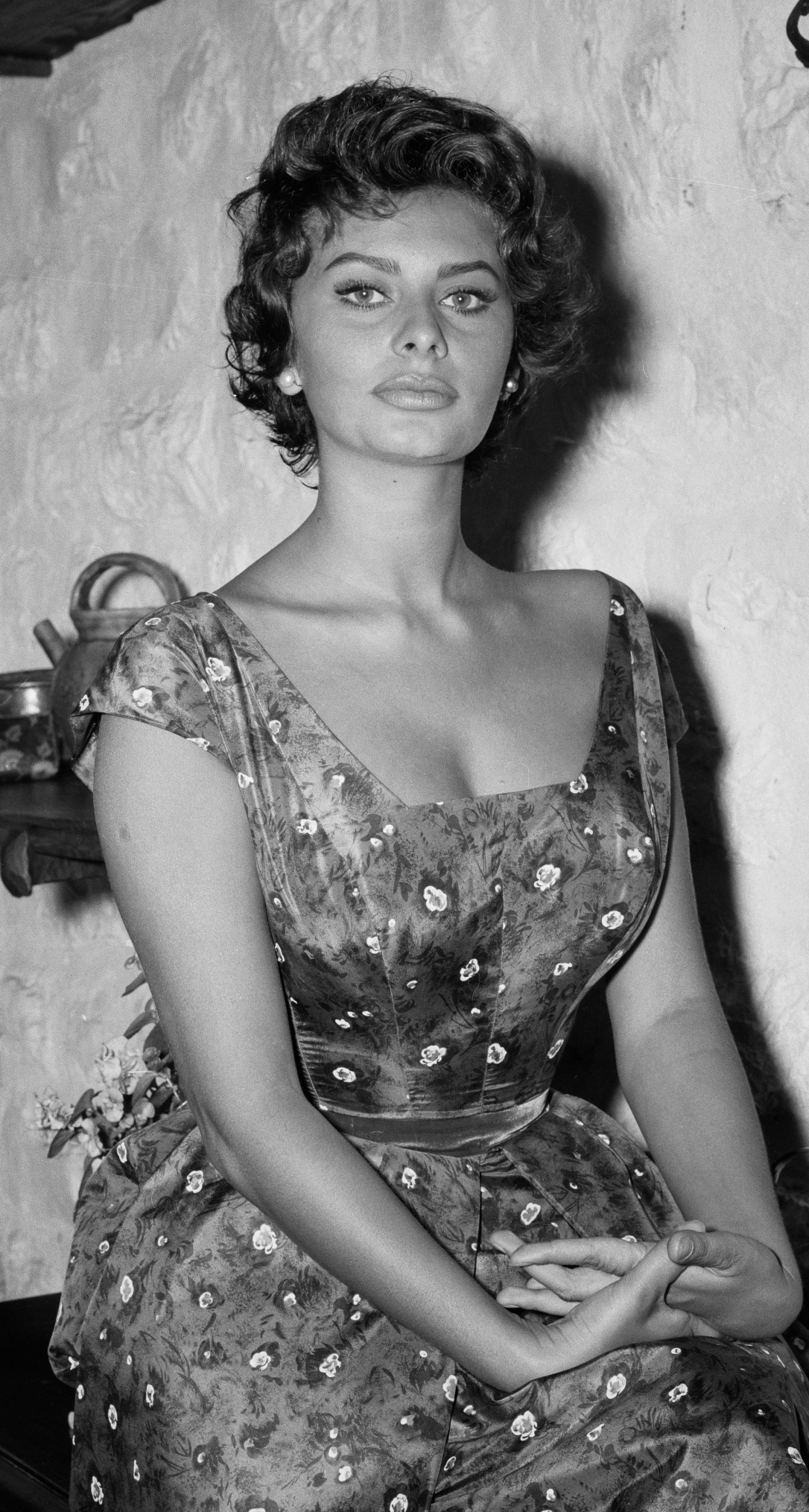 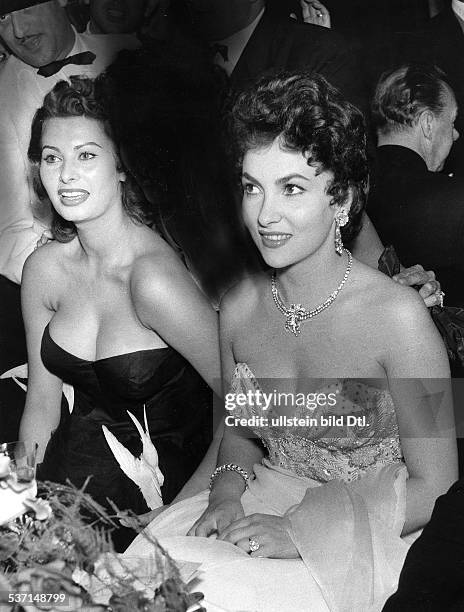 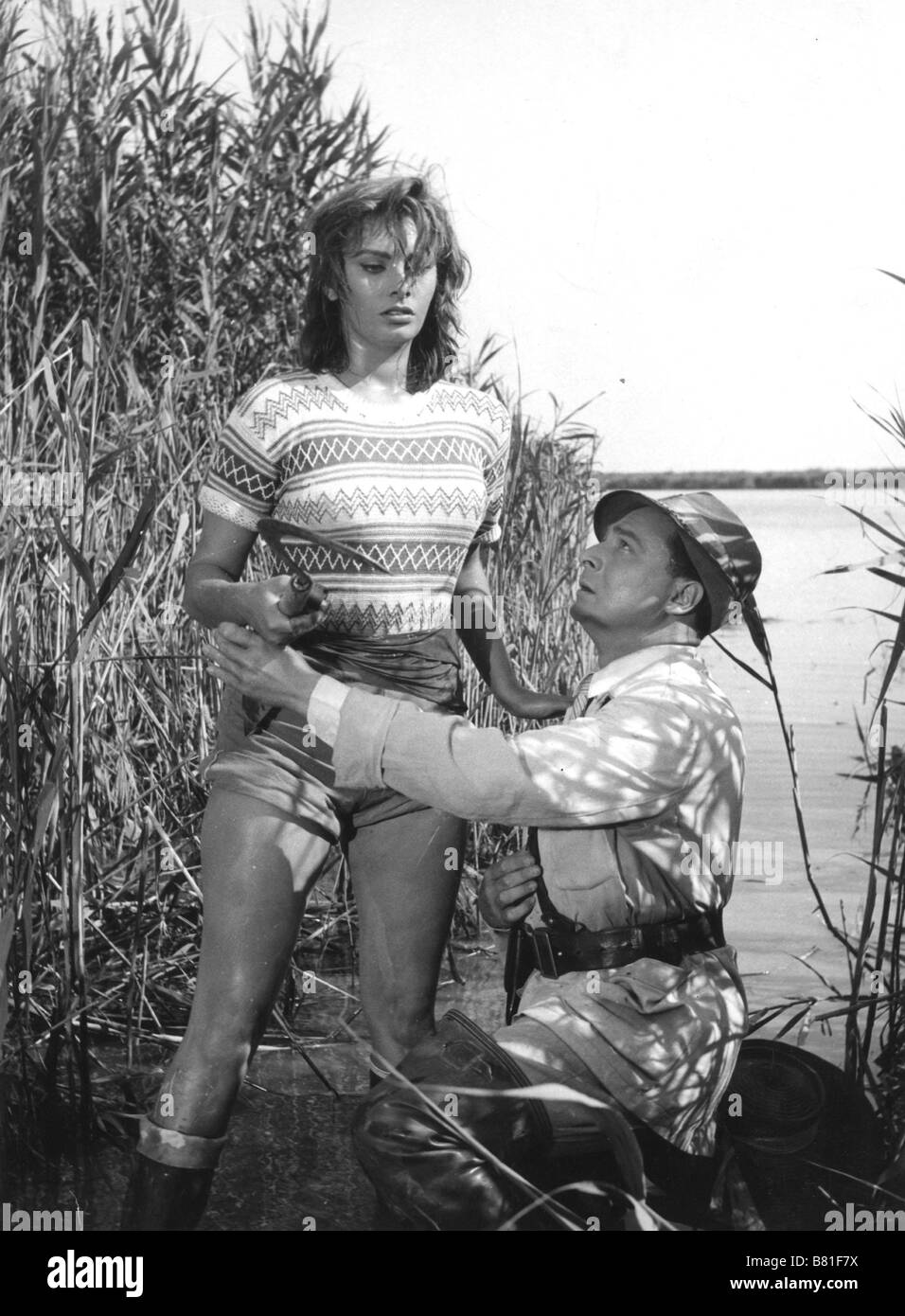 La donna del fiume (1955)